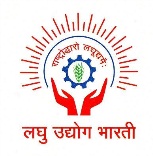 MSME’s contribute around 49 percent to the country’s exports. The GoI has enhanced this target to 60 percent considering the export potential. For that to fructify MSMEs in the country must understand the needs of the foreign market and design their products accordingly to be able to increase the sector’s share in India's exports to around 60 Percent.
 Mr. TS Chandrashekar, an International Trade Specialist will provide leads as to how MSMEs can look at global markets to not only look for business opportunities but also look at embedding innovation and quality into their businesses so that the target of 60 Percent can be achieved with ease.